Вовлечение родителей в образовательный процесс через совместную деятельность
МБДОУ «Детский сад  комбинированного вида № 174»
Федорова Елена Петровна
Работа с родителями
КОП
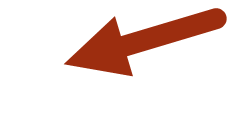 Дизайн-ателье
Проект «Папа-вам не мама»
Мастерская по созданию костюмов
Мастерская по изготовлению кукол
Спортивные достижения
Папины уроки
Шахматные турниры
Кулинария
Музей кукол
Швейная мастерская
Дизайн-ателье
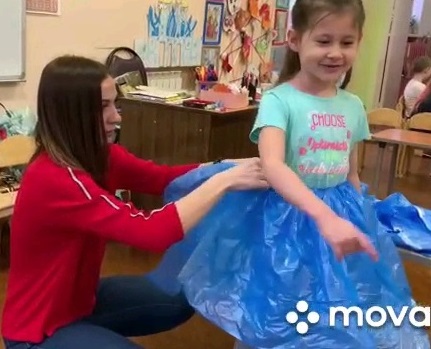 Мастерская по созданию 
костюмов
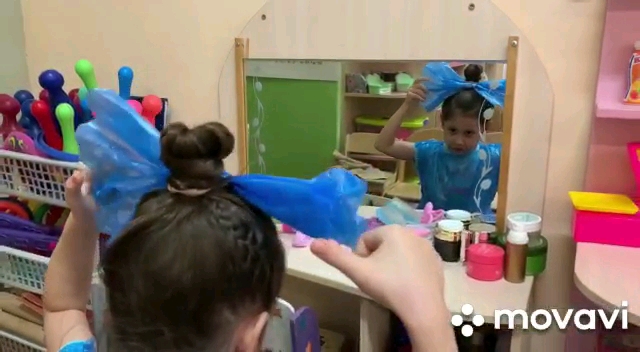 Дизайн-ателье
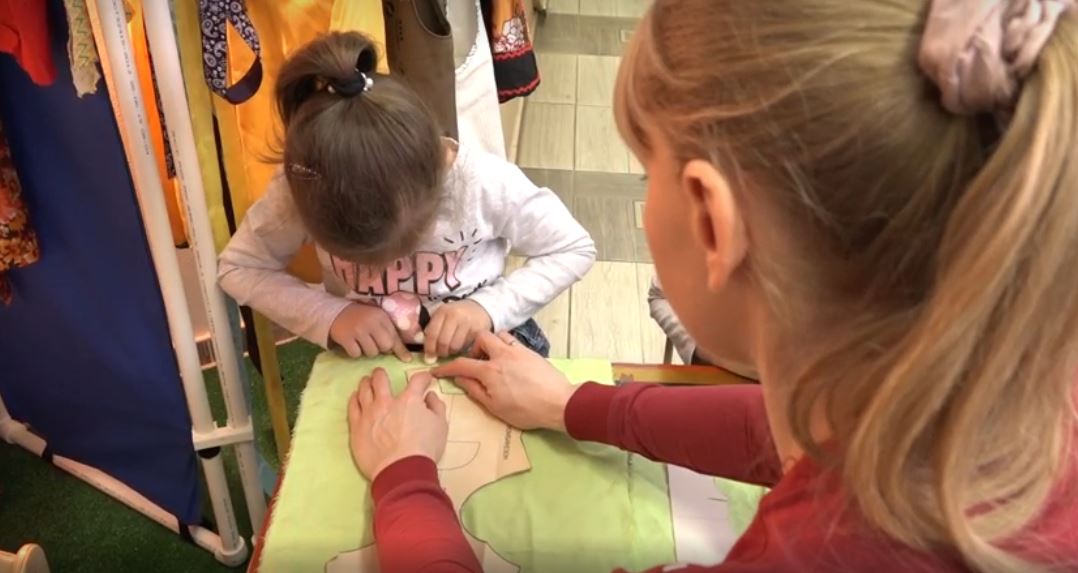 Швейная мастерская
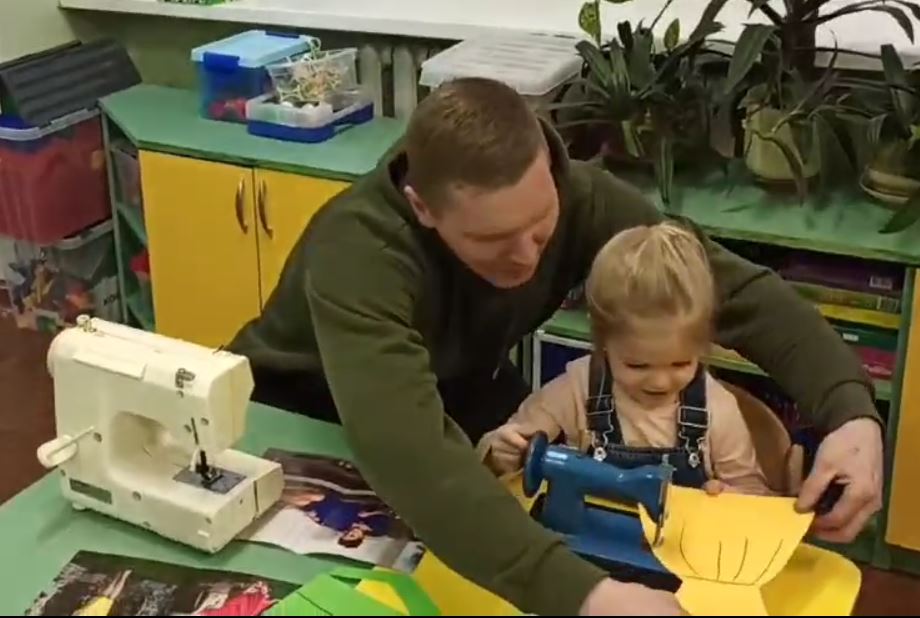 Мастерская по созданию кукол
Музей кукол
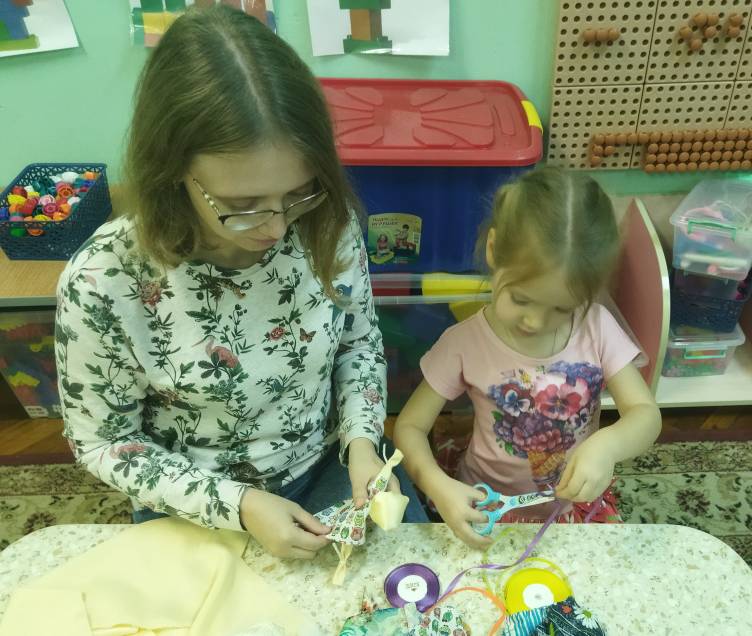 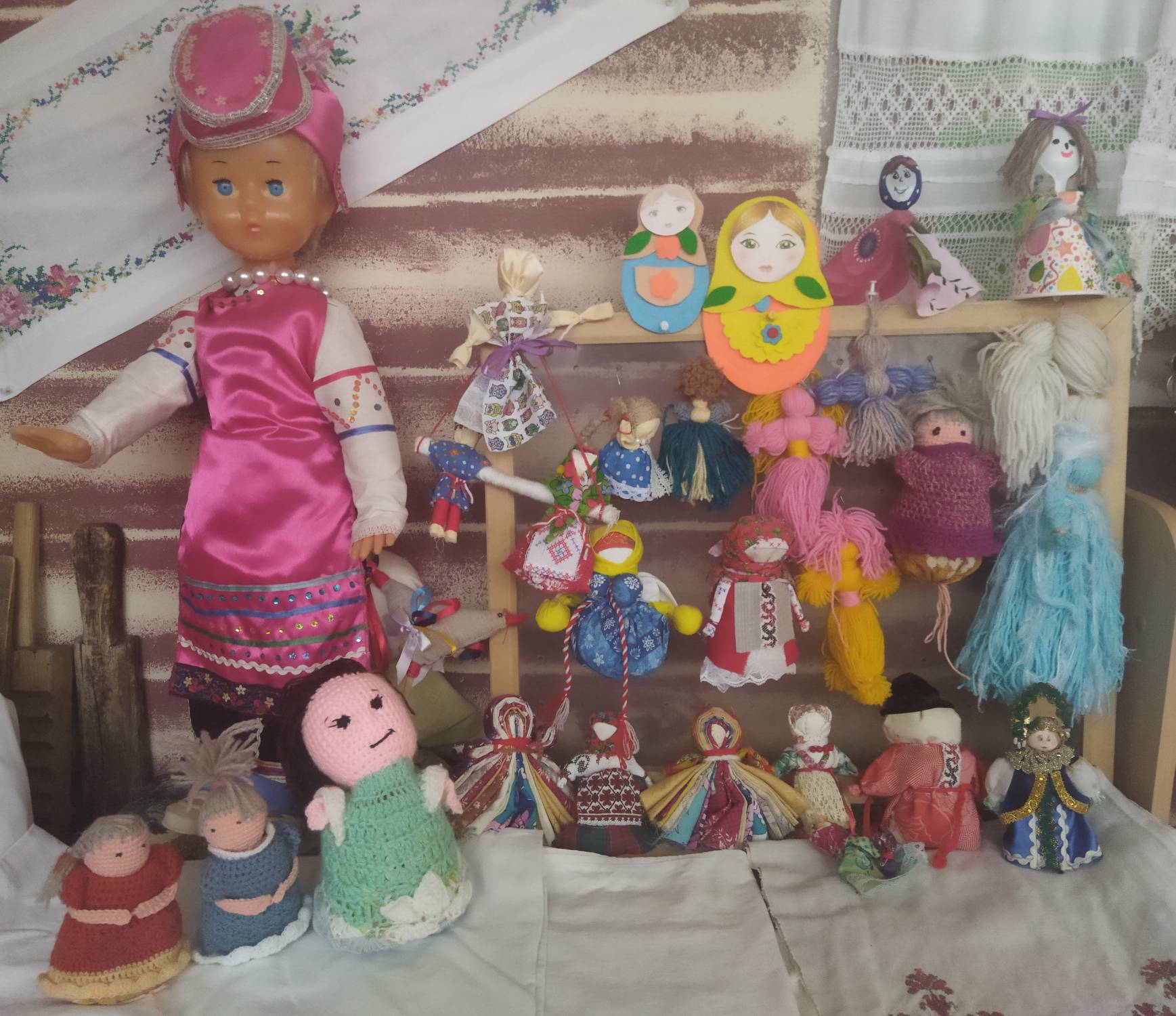 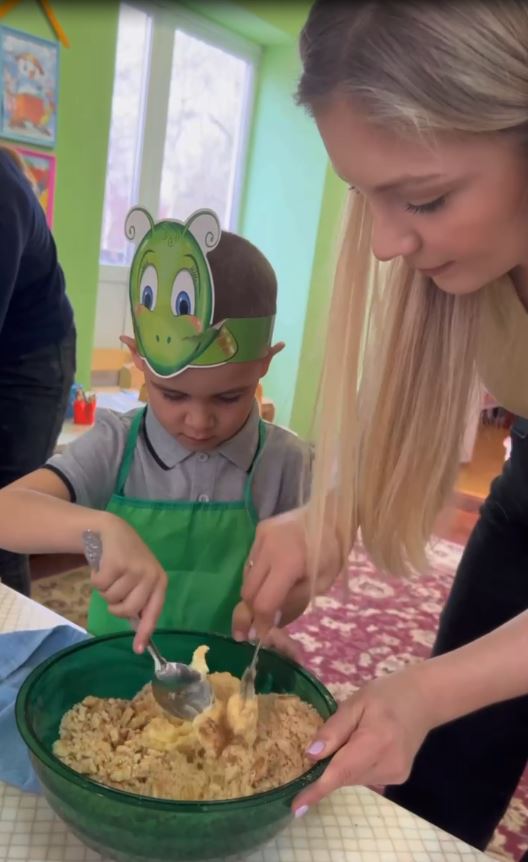 Кулинария
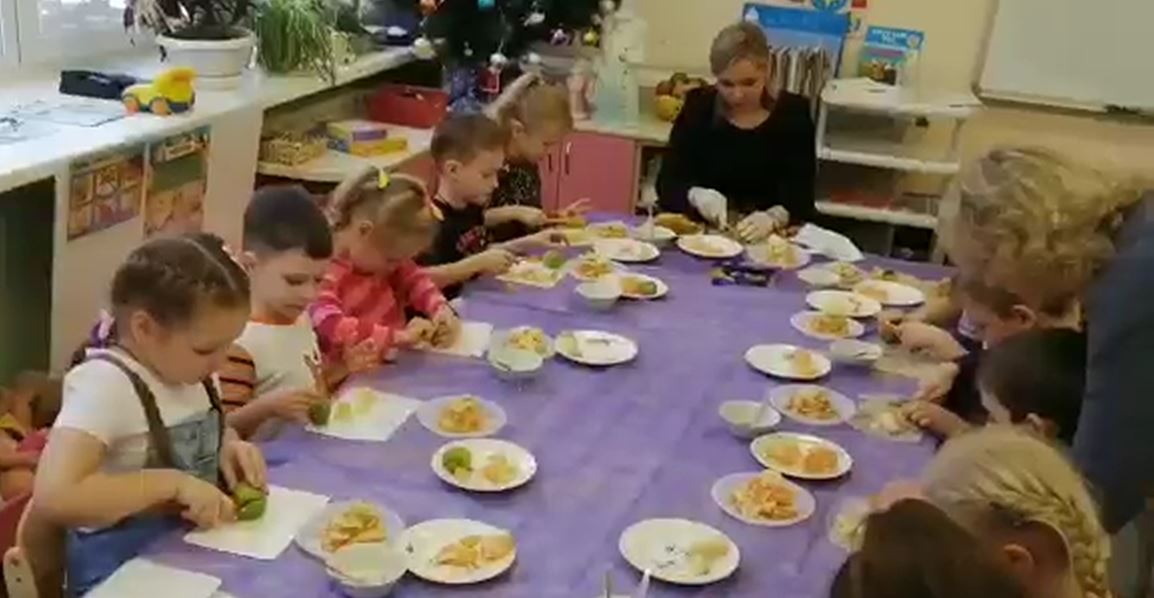 «Папа – это вам не мама!»
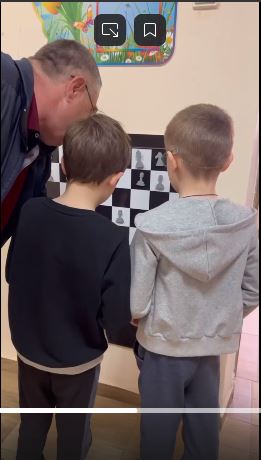 Папины уроки
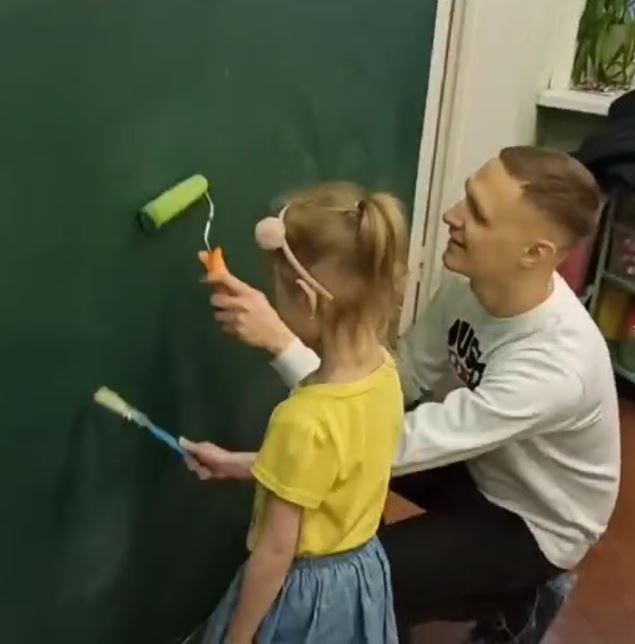 Шахматные турниры
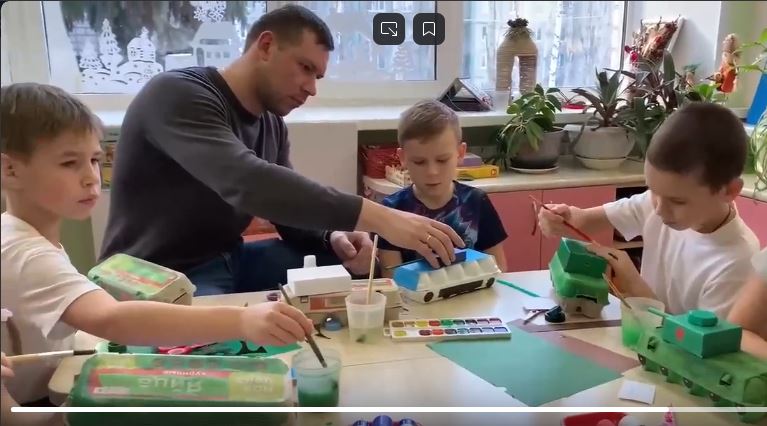 Папины уроки
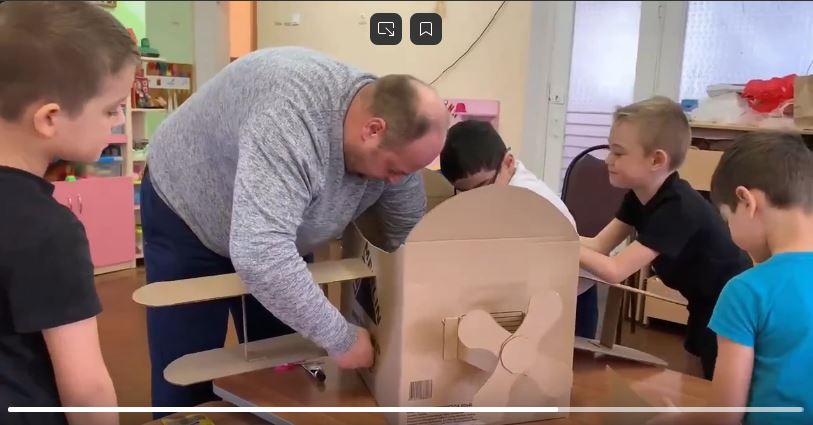 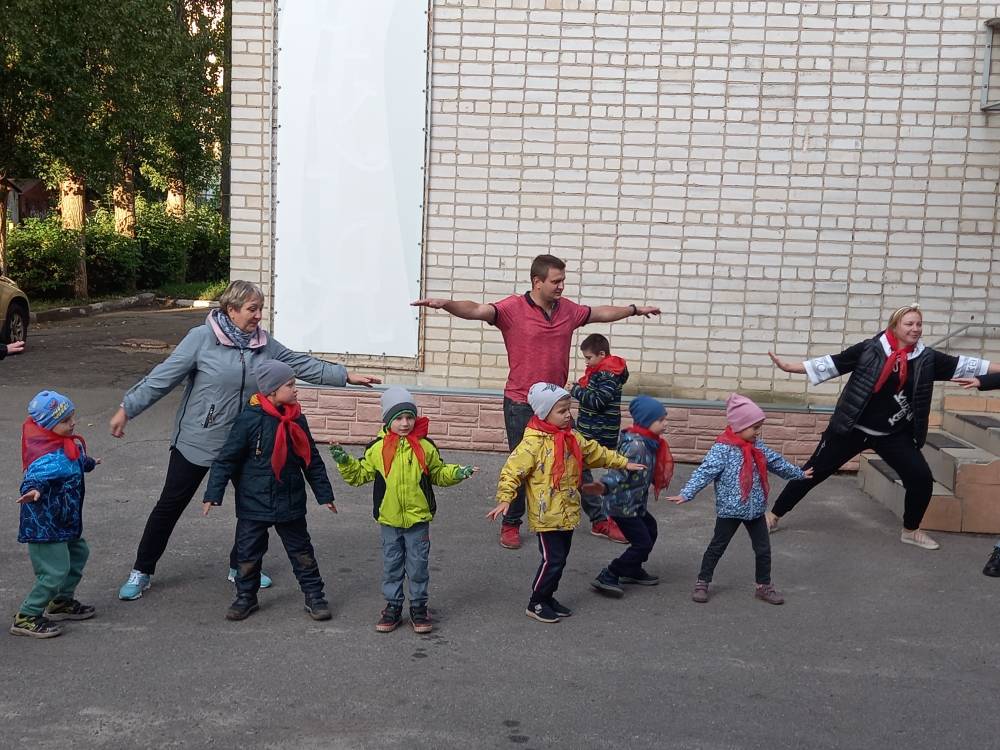 Спортивные достижения
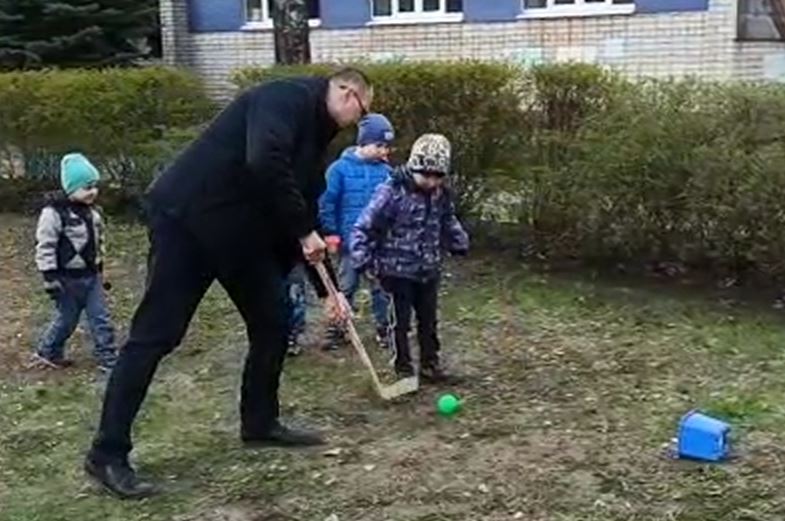 Воспитывает ребенка всё: люди, вещи, явления,
но прежде всего и дольше всего - люди.
Из них на первом месте – родители и педагоги.
А. С. Макаренко
И их взаимодействие значительно повышает эффективность
 педагогического воздействия на детей.